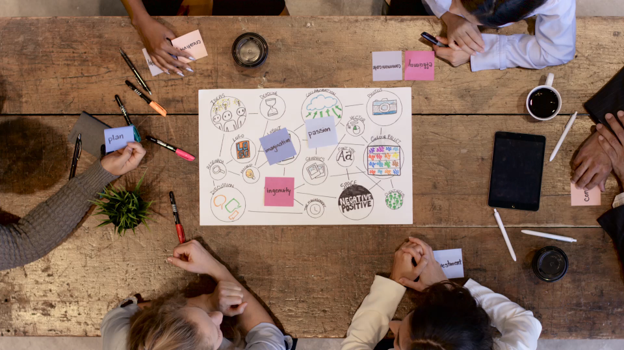 Using Images for Speaking and Writing Activities
Lynn W. Zimmerman, PhD
Webinar outcomes
Participants will be able to
use images as prompts for speaking activities
use images as prompts for writing activities
adapt activities to different proficiency levels
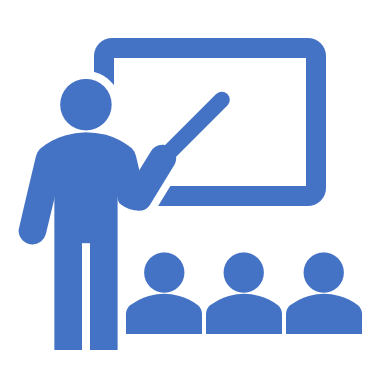 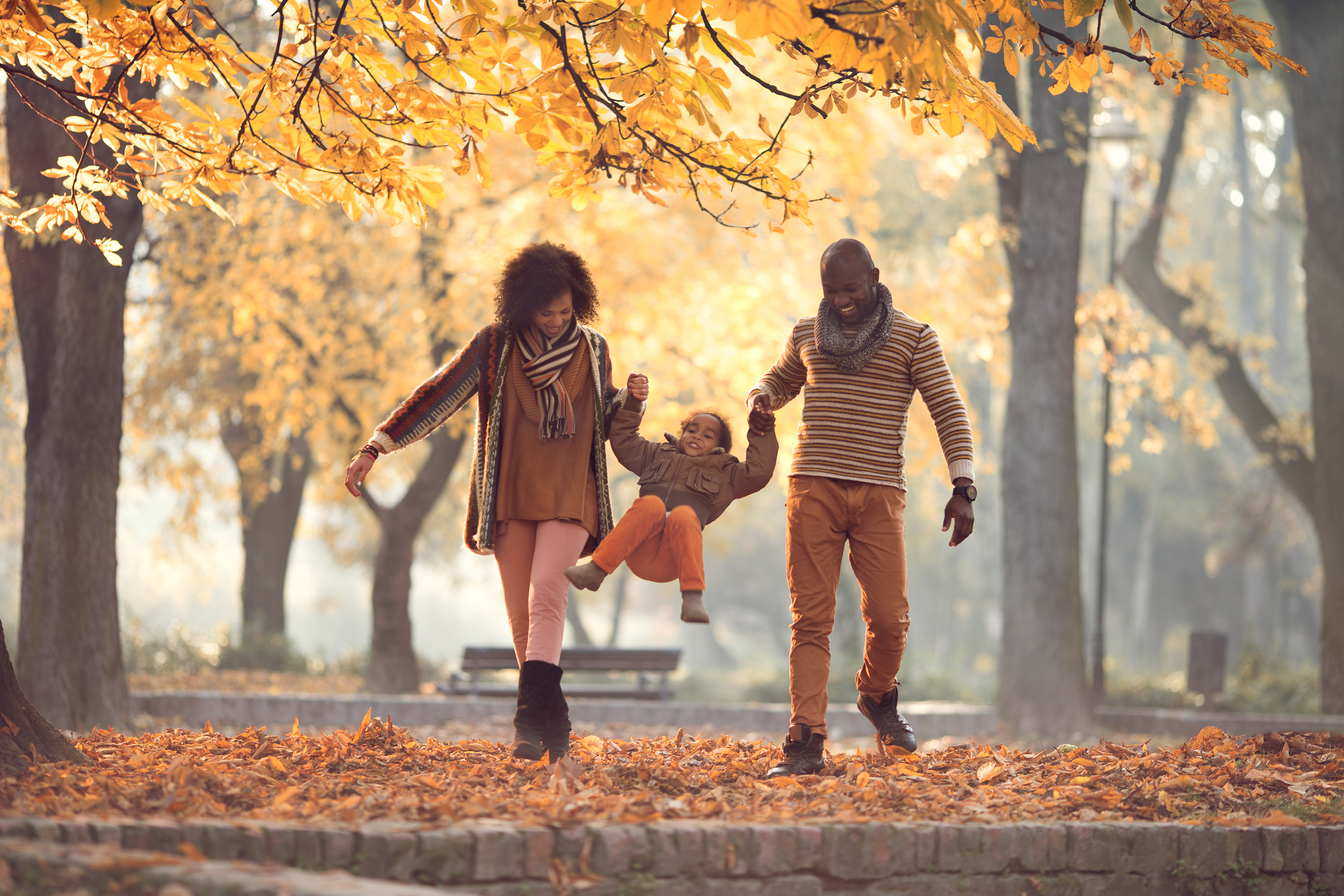 Poll 1
A picture is worth a 1000 words.
“If a picture paints a thousand words, then let a picture inspire a thousand words.” ― Nicholas Boyd Crutchley
Rockwell, N. (1943). Freedom from want. Norman Rockwell Museum. (Public Domain)
A few reasons to use images
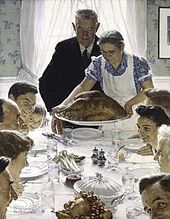 Speaking prompt
What is the picture about?
What are the people talking about?
Writing prompt
Write a story about the picture.
Write a dialog and present.
Rockwell, N. (1943). Freedom from want. 
Norman Rockwell Museum. (in Public Domain)
Some other reasons for using visuals
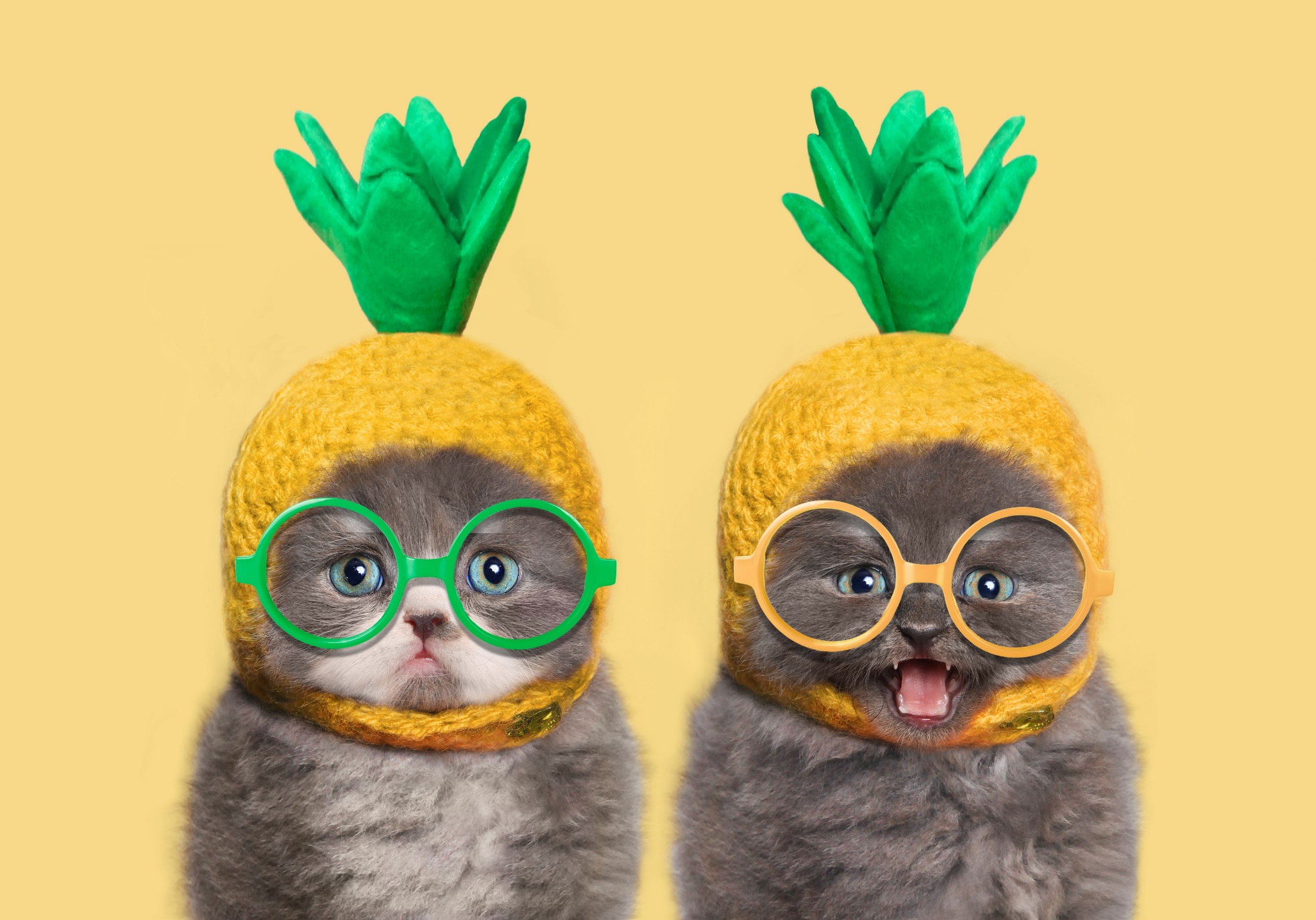 Capture students’ attention
Reduce anxiety
Provide a model
Provide scaffolding
Support comprehension
Motivating
Improves retention
Reduce TTT
(Image from PowerPoint collection)
Colors and feelings activity (speaking/writing)
Word cards
Color cards
blue
orange
sad
angry
cheerful
gloomy
yellow
red
amused
jumpy
afraid
jealous
happy
purple
Adapting for different ages/proficiency levels
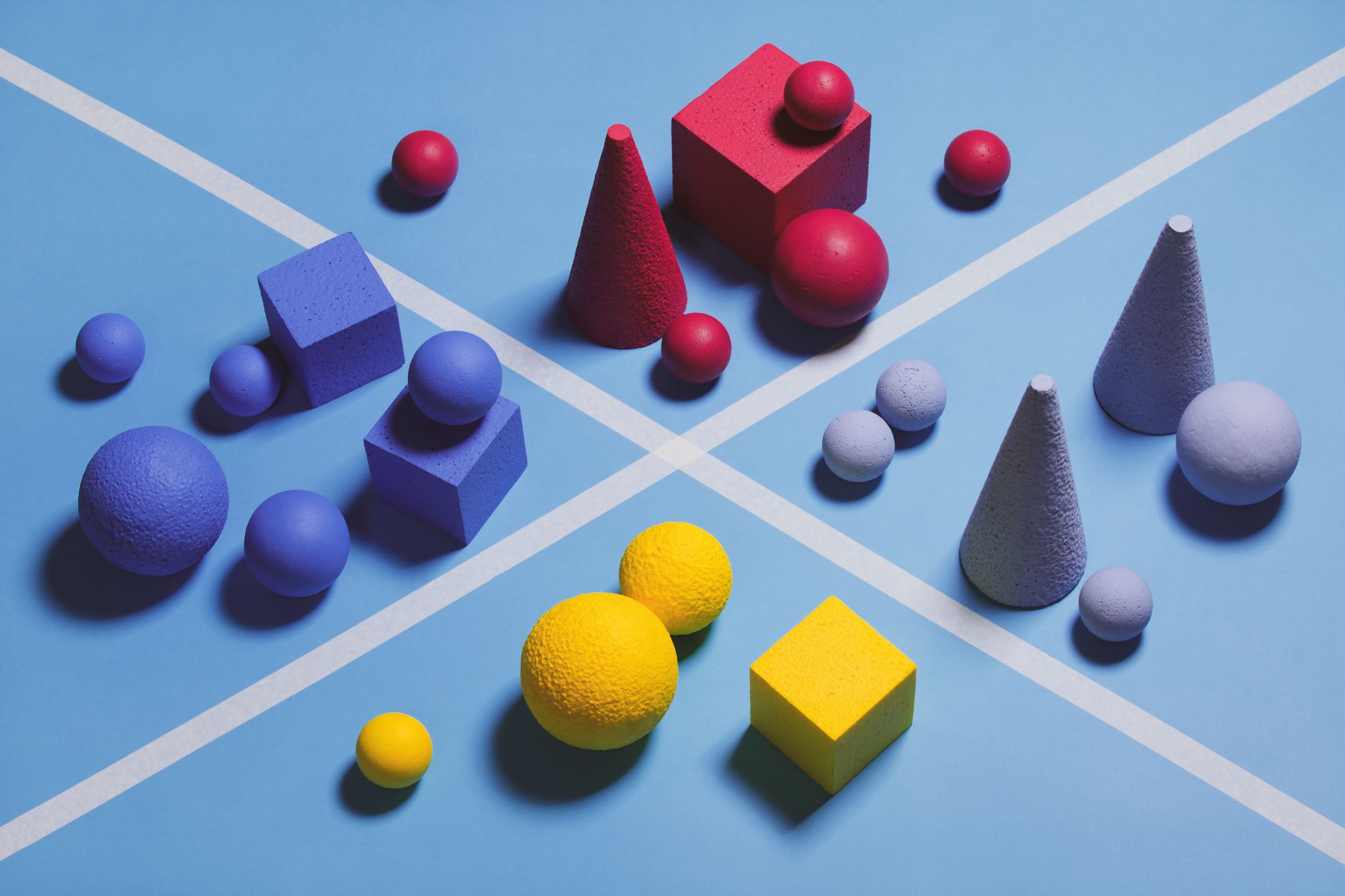 Observation activity (speaking)
Observe
Look at a picture for 1 minute.
Notice colors, shapes, objects.

Share
Tell your partner 5 things you saw.
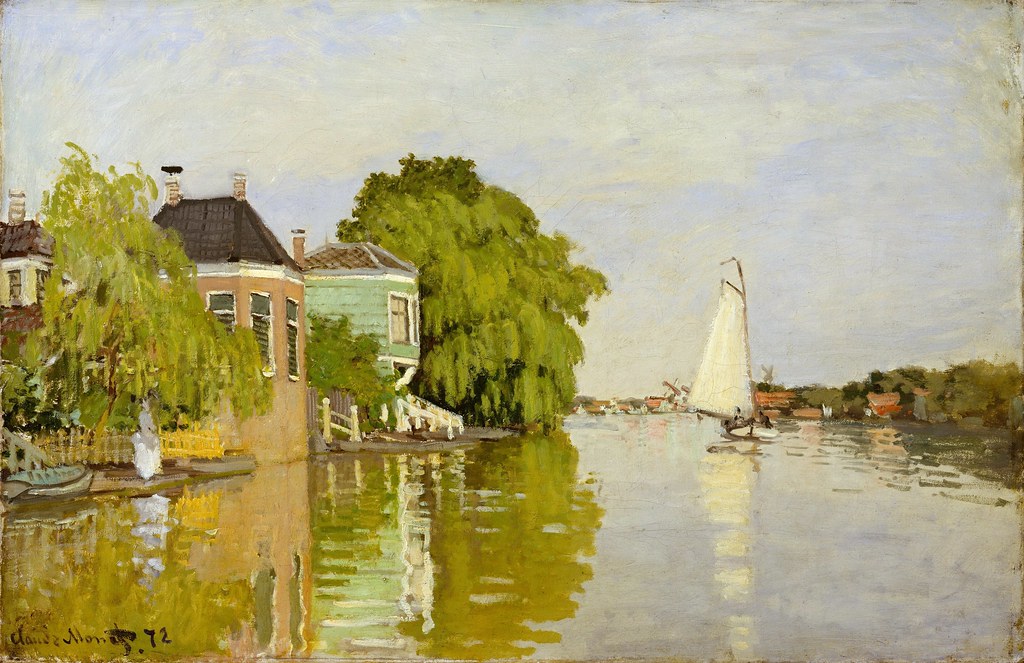 Gandalf – CC-BY-NC-SA 2.0
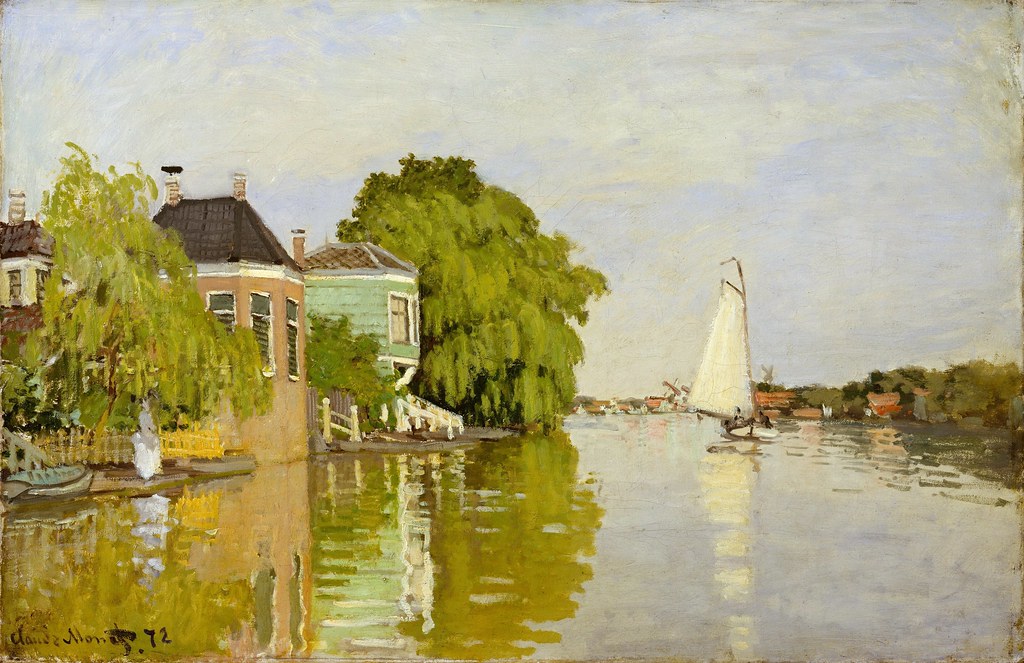 Pair-Share
Share
2-3 minutes
Tell your partner 5 things you saw.
Gandalf – CC-BY-NC-SA 2.0
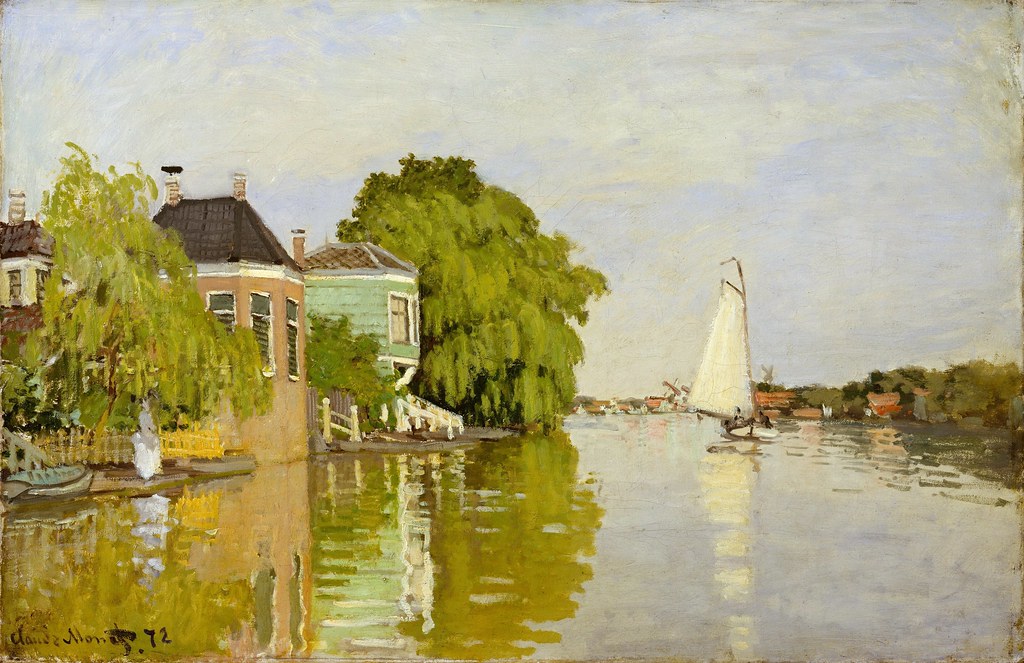 What did you see?
Did you ‘see’ the same 
colors
shapes
objects 

Why or why not?
Gandalf – CC-BY-NC-SA 2.0
Observation activity (writing)
Compare/Contrast (speaking/writing)
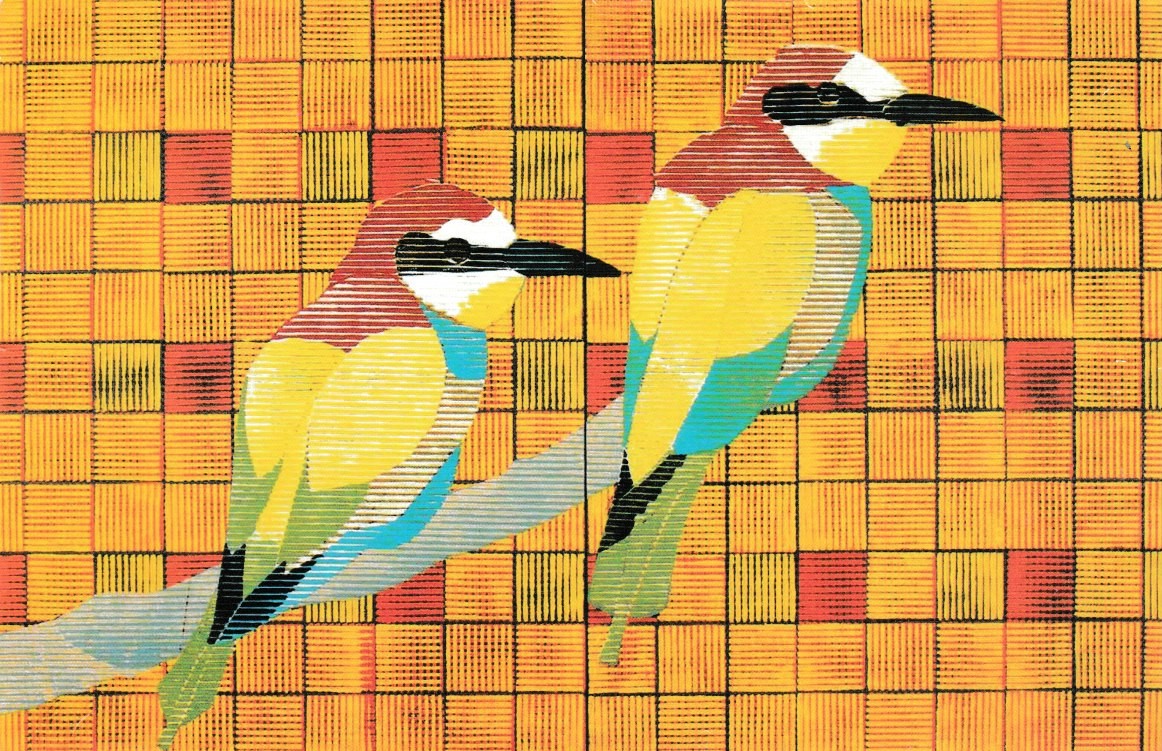 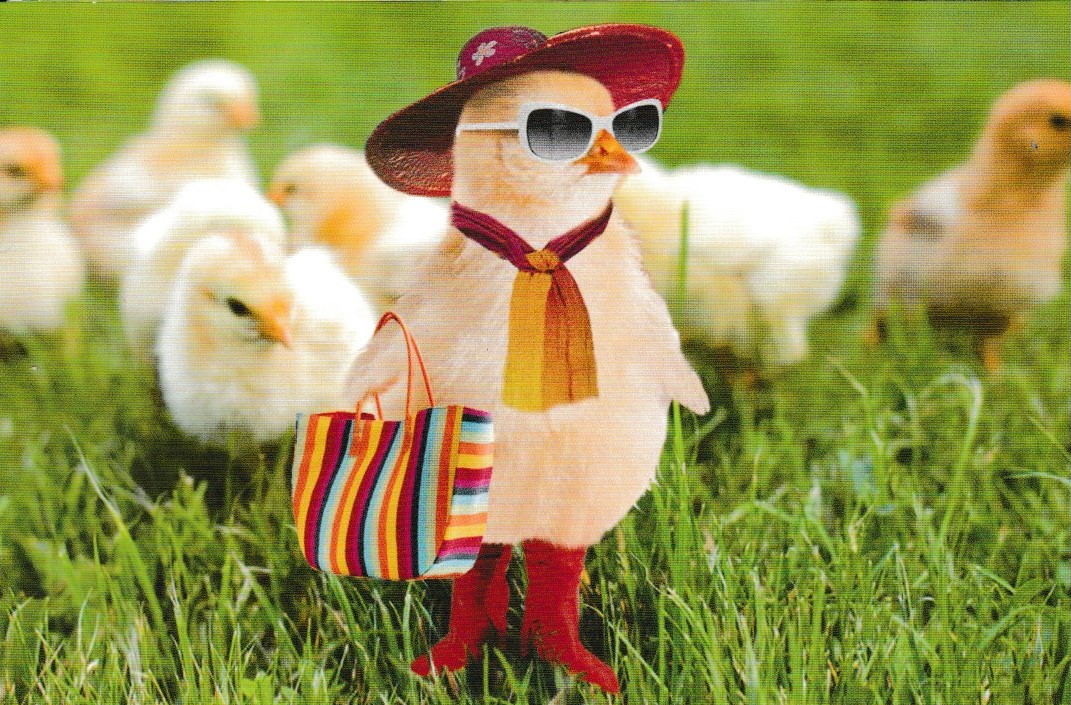 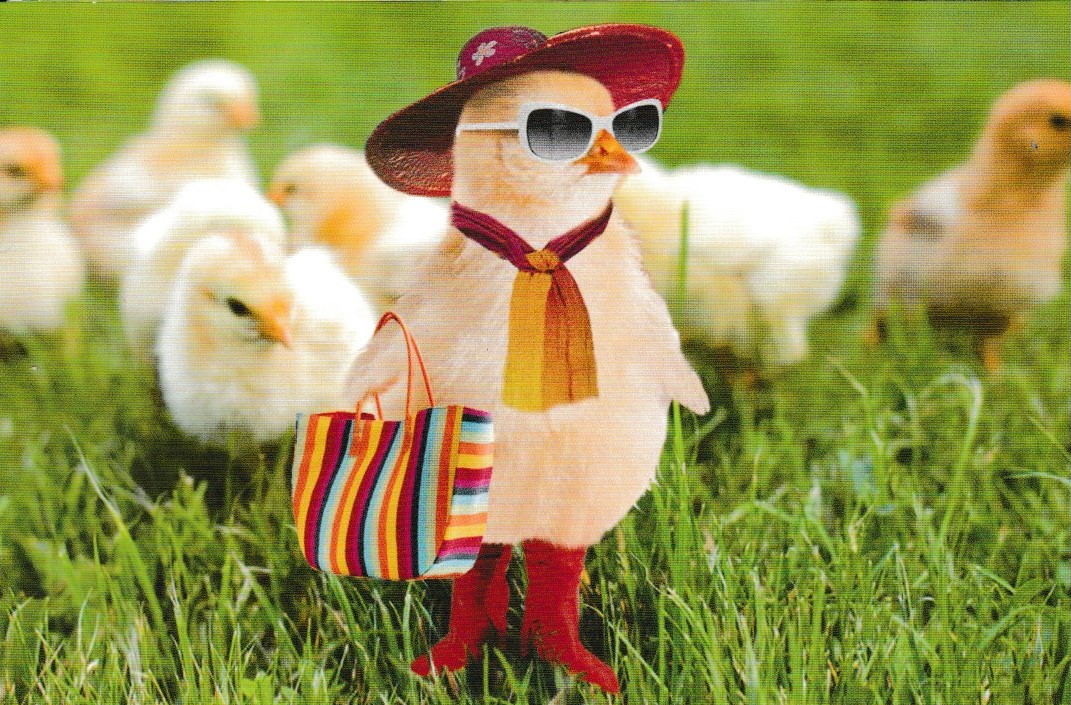 Question cards
What is one thing that is the same in these pictures?
What do we know about the people/things in these pictures? 
How are they alike and different?
What questions would you like to ask the artist/photographers about the pictures? 
How would you change these pictures?
How do you feel about the pictures?
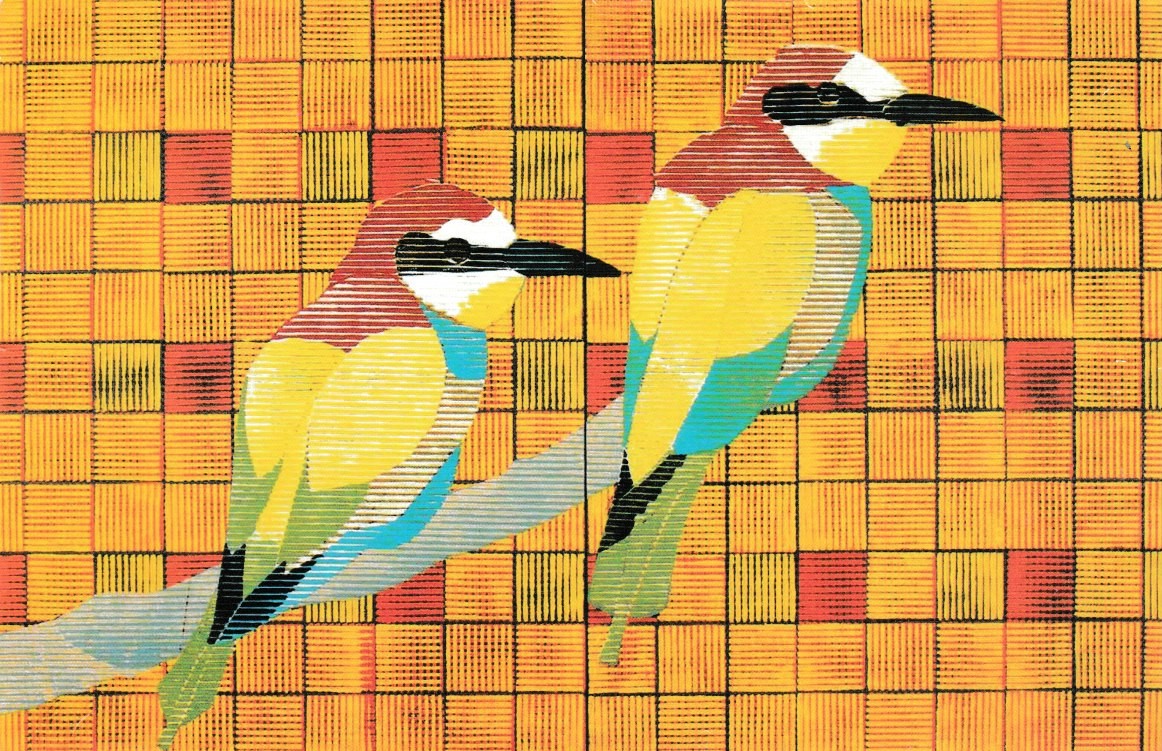 Who is it?
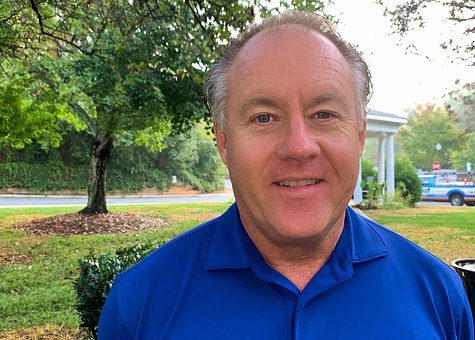 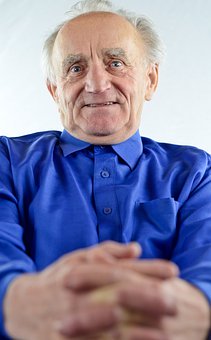 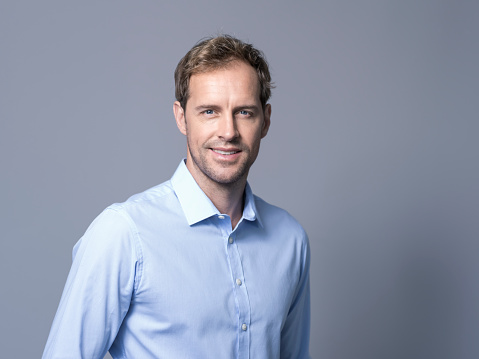 People
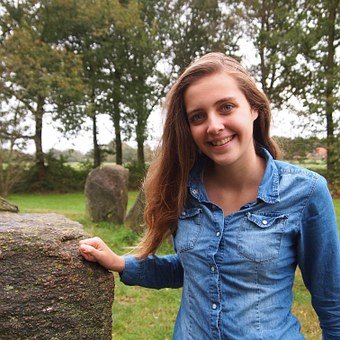 Who is it?Choose a picture to describe. Describe with minimal detail. Your listener must guess which picture you are talking about.
[Speaker Notes: Love this activity! The audience will really be engaged here with all of these great images. I think we may need to build it out a bit so that we can provide more details. I always like to explain this bit of feedback (about demonstration explanations) as considering participants who do not view the session, but do use your slides to either learn the content and/or in developing workshops in their contexts. So, try to avoid relying too much on verbal description for demonstrations. It can be a bit tricky, as we also want this to be a visual experience, as opposed to text-heavy, so I’m happy to work as closely on the suggested edits piece as is helpful. LZ: Don’t really understand what you mean here – I added an instruction.]
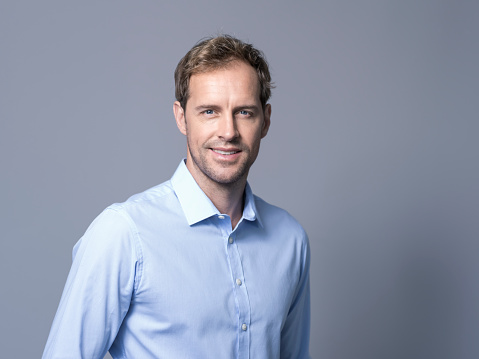 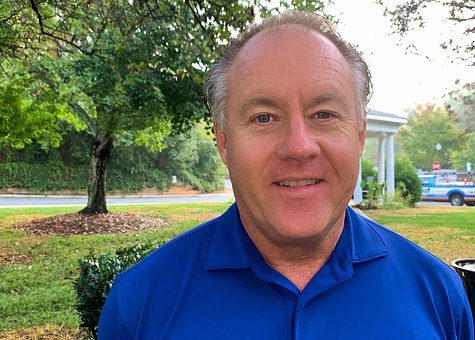 Who it is? Instructions
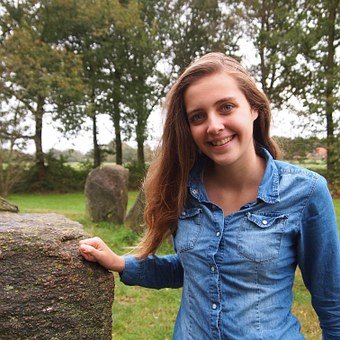 Students individually select a picture to describe
They do not tell which picture they chose.
Students talk in pairs while teacher monitors
Option 1: Take turns saying one thing about their picture
Option 2: Take turns describing and guessing
Share with class
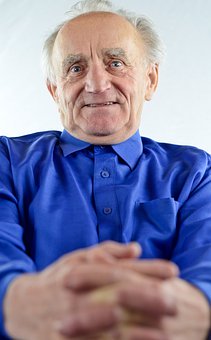 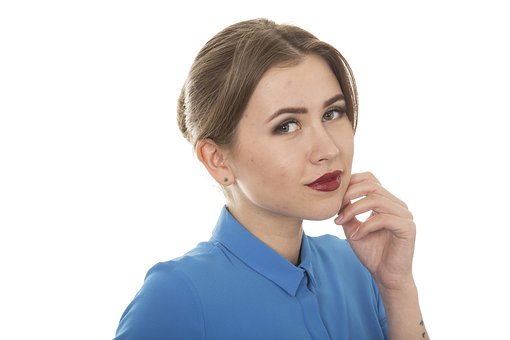 Option 1: Take turns Say one thing about your picture
Option 2: Take turns Describe and Guess
There is a man in my picture. He has on a blue shirt. He is slightly bald.
There is a man in my picture.
There are two bald men. What else can you tell me about him?
There is a woman in my picture.
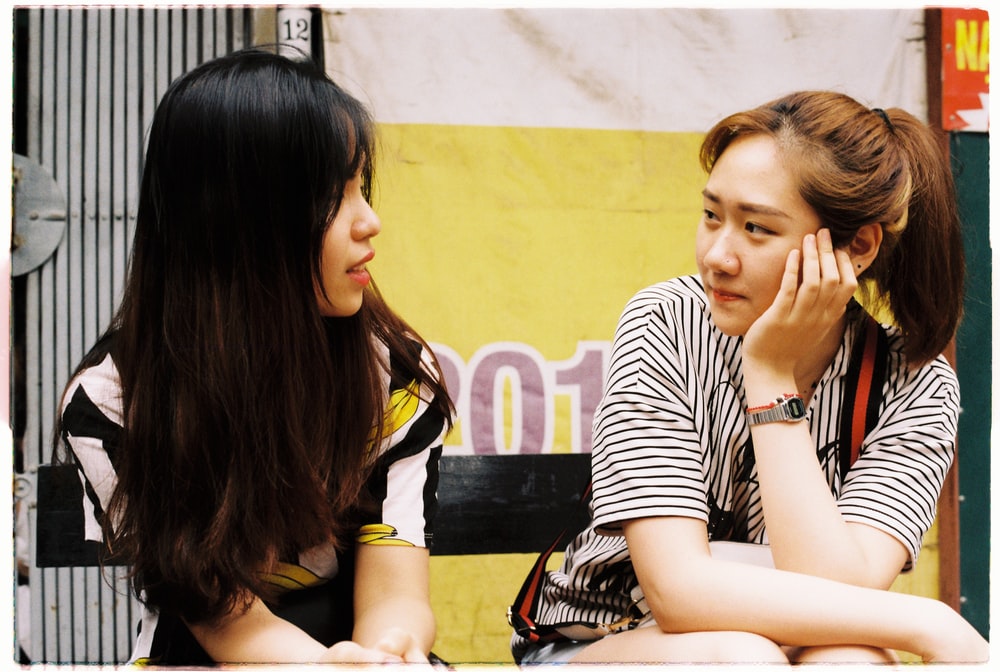 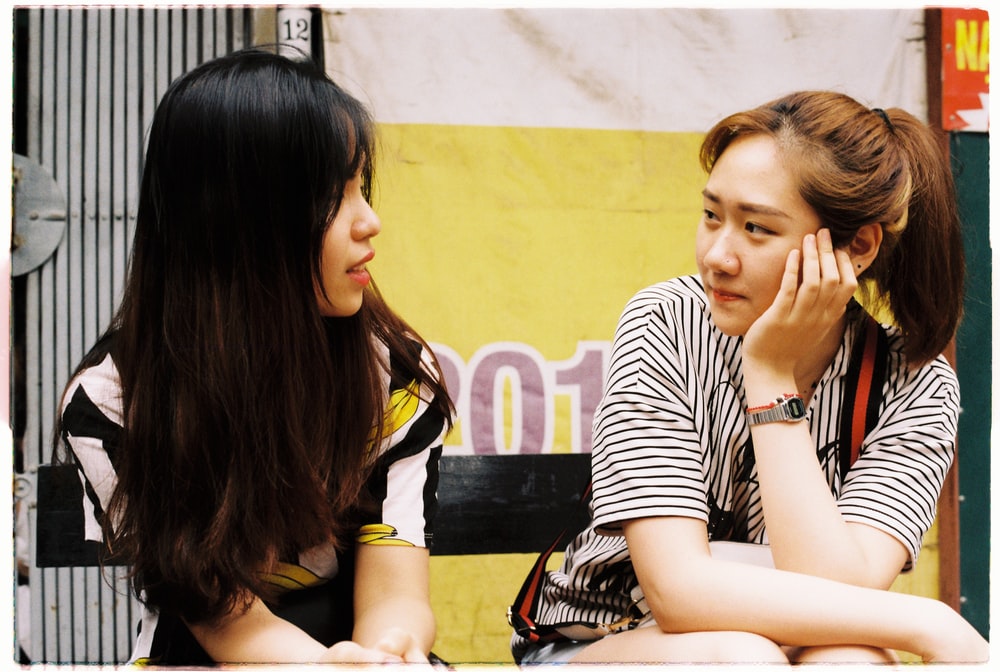 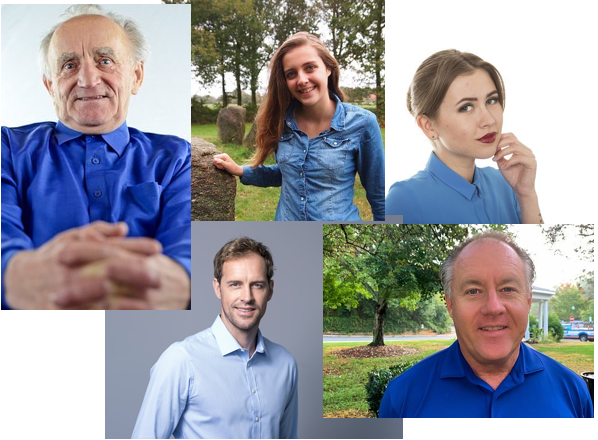 Who is it? Differentiating for different proficiency levels
Brainstorm
Before beginning the activity, brainstorm the kind of language they may need to complete this activity.
Option 1: The teacher can elicit from the class and write on the board. 
Option 2: In groups of 4 or more, students brainstorm, ideally writing on a large piece of paper. Then they present 1-2 of their ideas to the class. 
Option 3: The teacher can give students a word bank of descriptive adjectives, etc.
Who is it? Assessment
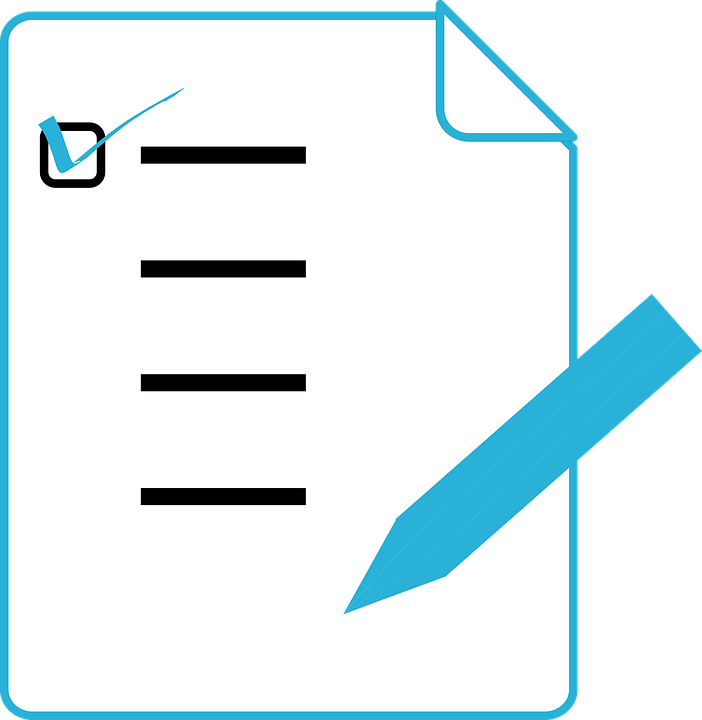 Speaking 
Informal based on monitoring by teacher
Range of vocabulary and grammar used
Fluency when describing picture
Pronunciation
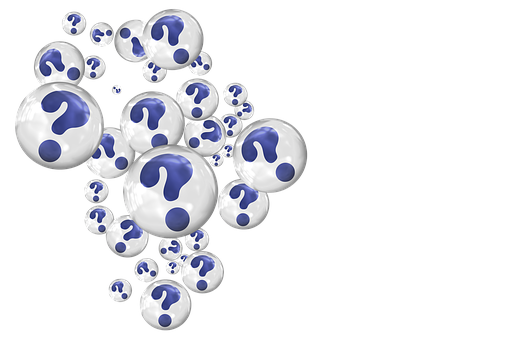 Poll 2
Which topic(s) would you choose for a describing activity?
More question cards (speaking/writing)
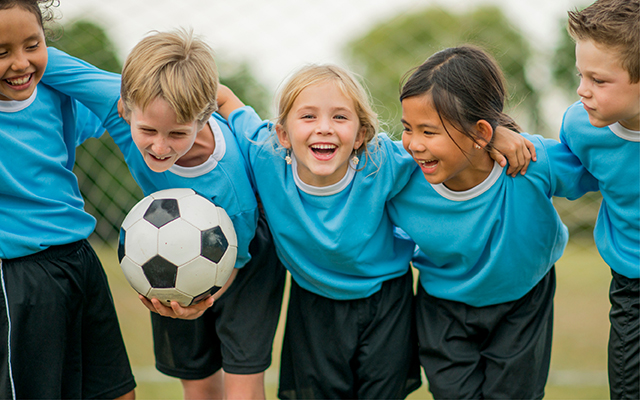 Choose one of these pictures to talk/write about.
Why did you choose this picture?
What are three words that describe this picture?
What are these people doing? 
When and where do they live? How do you know?
What are these people thinking about? How do you know? 
What advice do you want to give them? Why?
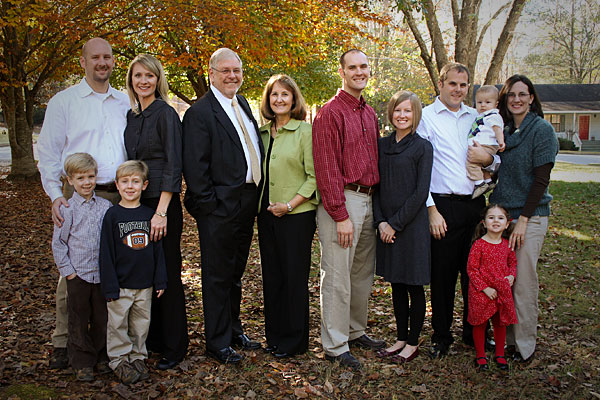 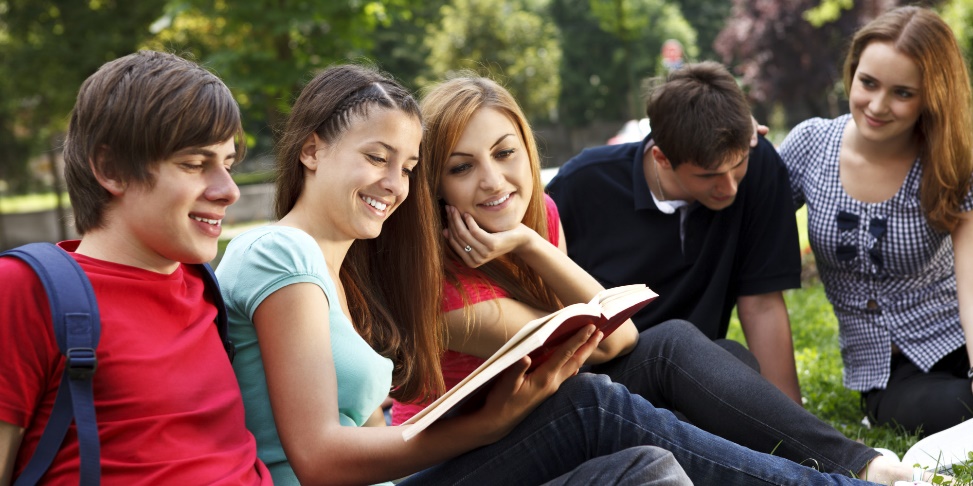 Collecting pictures and other images
Calendars
Magazines
Sales ads
Postcards
Tourism brochures
Today’s Activities
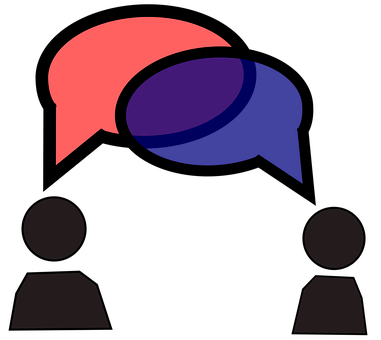 Colors and feelings
any age/any proficiency level
speaking; describing (adjectives)
Observation activity
any age/beginner and higher 
speaking; describing (adjectives, nouns)
Compare/Contrast
any age/beginner and higher 
speaking; describing; comparing
Who is it?
Review: Why use visuals?
Capture student’s attention
Reduce 
anxiety
teacher talk time
Provide
a model
scaffolding
a reference point
Support comprehension
Motivating
Improves retention
Easy to find
Calendars
Magazines
Online
Flexible to use
Different foci
Speaking prompt
Writing prompt
http://americanenglish.state.govhttp://americanenglish.state.gov/resources/create-communicate-art-activities-efl-classroom
Sources for finding CC-licensed  content and/or copyright-free images
Creative Commons search tool
https://wordpress.org/openverse/?referrer=creativecommons.org
Google Advanced Search
https://www.google.com/advanced_search?hl=en 
Flickr Search 
http://www.flickr.com/commons/ 
Flickr Advanced Search 
http://www.flickr.com/creativecommons/ 
PowerPoint
Free images in Insert/Icons/Images
Canva
https://www.canva.com/photos
Freeimages.com
Depositphotos
LibreStock
Freepik
Picjumbo.com
StockSnap.io
Pexels
Gratisography
Burst.shopify.com
Wikimedia Commons